Welcome to Pikmykid
HTE is updating its dismissal process
Dr. Toi Sampson, Principal
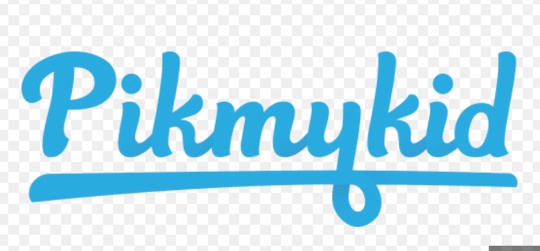 So, what is this all about? Why the change?
It is a safe dismissal and emergency manager
The online platform makes it easy to use and navigate
Provides a speedy dismissal
We can account for every student
Minimizes calls to the front office regarding dismissal and dismissal changes
Increases instructional time
It can be managed in one place.
First things first….
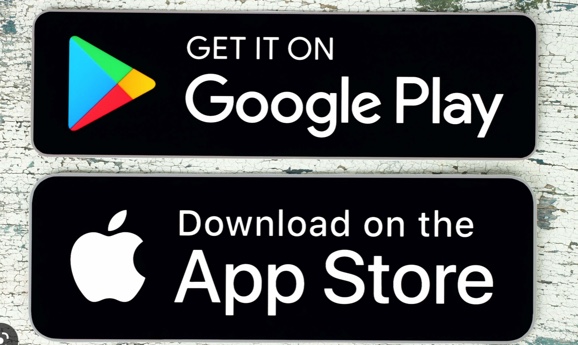 Go to your download options on…




Then, download the app Pikmykid Parent
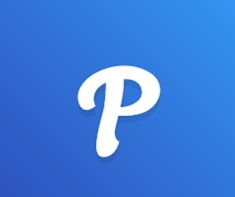 Now… lets watch a video about downloading the app!
https://player.vimeo.com/video/589995511
All Downloaded?  Great… Lets move on!
Let’s take a moment to ensure everyone has an opportunity to register each of their children.
If you have indeed changed phone numbers, it is imperative that you let the front office know immediately.
Everything, regarding dismissal from now on will be handled through this app.  You may also download the app on a laptop or tablet
For safety the parent or guardians should be the ONLY one using the Pikmykid parent app!
Pikmykid pick  up at Hightower trail elementary
When the announce button illuminates, please announce that you are near campus and toggle to which child you are picking up. If you only have one child, you will only see the one name.  
Here is a video that will help you through this process….

Pikmykid Announce video

Check to make sure you see your children!
Let's take about 2 minutes to make sure we are ready before we move on.
You can’t make it to pick up your child?  no Worries… you can delegate!
You can delegate to those you have listed in Infinite Campus
Make sure that all persons who will be picking up your children have a photo ID with them.  We do not accept pictures of driver’s licenses
Do you need to call the front office?… NOPE… all you must do is go on the app, select who you are delegating to and submit.

Managing Delegated Students

To delegate, you will touch the pencil next to the name of our school.
Next to your child’s name hit EDIT
Pick a date from the calendar
A screen will appear that reads Change pick-up mode; Delegate to another person; or after school program. 
Choose your selection
Let’s take a look at the app
We will take a quick overview…


Overview of the Pikmykid App

You won’t know it all in a day.  Take your time and become familiar with the app!

How to Delegate including specific dates and people.

Delegation Continued
Some things to remember…
This is a new process; it will take everyone some time to get used to it.
After we go live, please refer to the dismissal app Pikmykid to make changes to your child’s dismissal. You no longer need to send notes to class, just change the mode of transportation or delegation online.  The teacher can access changes via their Pikmykid platform regarding any changes.
A word of caution… DO NOT .. Share administration rights to anyone!  We want to ensure that the PARENT OR GUARDIAN are the only ones delegating pickups.  
If your delegate to a person, make sure they download the Pikmykiid app
There are NO changes allowed after 1:45 PM!
Just Remember
For this to work efficiently and effectively, we need your support.
Change is not change until you change.  We can do this!

“EVERYTHING IS HARD, BEFORE IT IS EASY!

QUESTIONS?

WE GO LIVE DECEMBER 5TH.
TAKE THE COMING DAYS TO FAMILIARIZE YOURSELF WITH EVERYTHING!